7 metode alternative de promovare
prin PPC Marketing pentru IT&C
Cornel Coman – PPC Specialist @ WebDigital
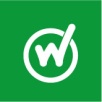 WebDigital – Agenția ta Specializată în PPC Marketing
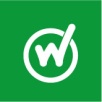 Războiul Rece în PPC
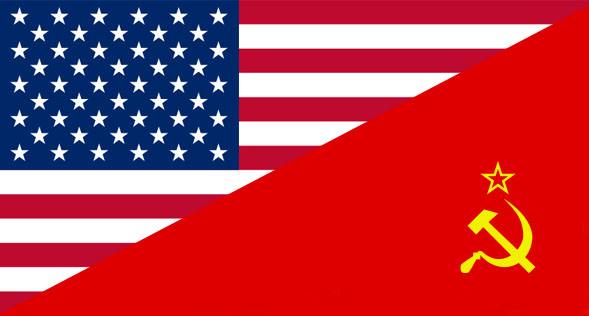 WebDigital – Agenția ta Specializată în PPC Marketing
Cornel Coman – PPC Specialist
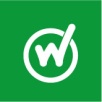 Oligarchs versus Outliers
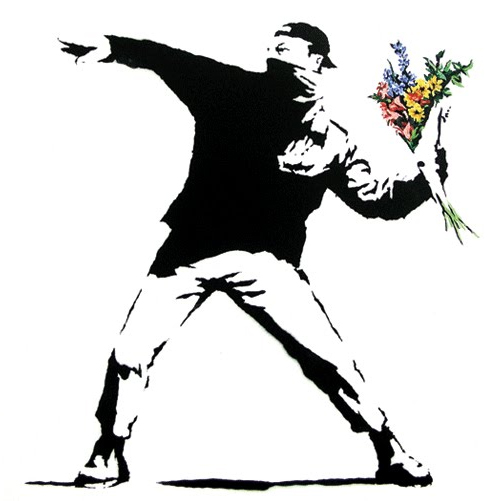 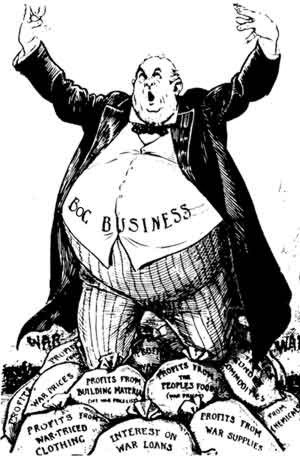 WebDigital – Agenția ta Specializată în PPC Marketing
Cornel Coman – PPC Specialist
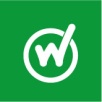 Oligarchs KPI’s
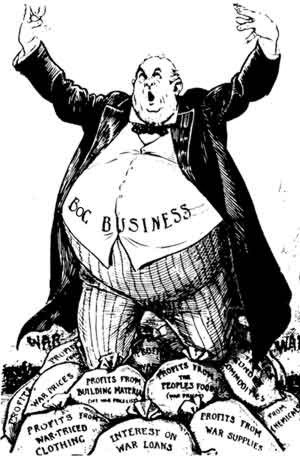 Pozitie medie
Click-uri
Afisari
WebDigital – Agenția ta Specializată în PPC Marketing
Cornel Coman – PPC Specialist
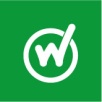 Outliers KPI’s
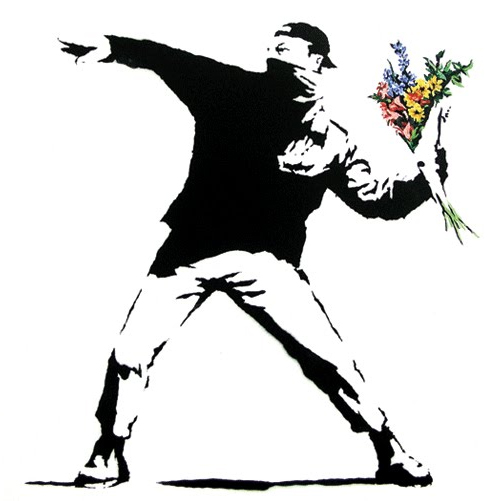 ROI

Customer Retention
WebDigital - Agenția ta Specializată în PPC Marketing
Cornel Coman – PPC Specialist
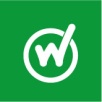 EU
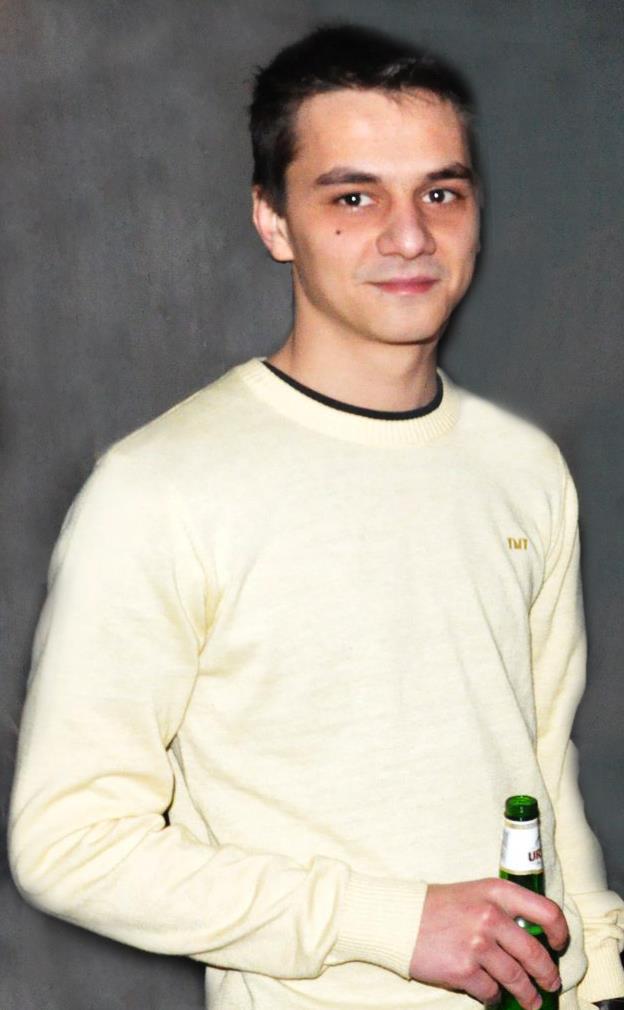 Specialist PPC la WebDigital

Peste 50 de campanii PPC gestionate cu succes

Îmi plac lucrurile altfel
WebDigital - Agenția ta Specializată în PPC Marketing
Cornel Coman – PPC Specialist
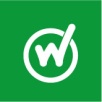 EU sunt sincer
Specialist PPC nu PPT la WebDigital

Peste 50 de Campanii PPC gestionate cu succes (chiar pentru toate)

Berea îmi place la fel: RECE
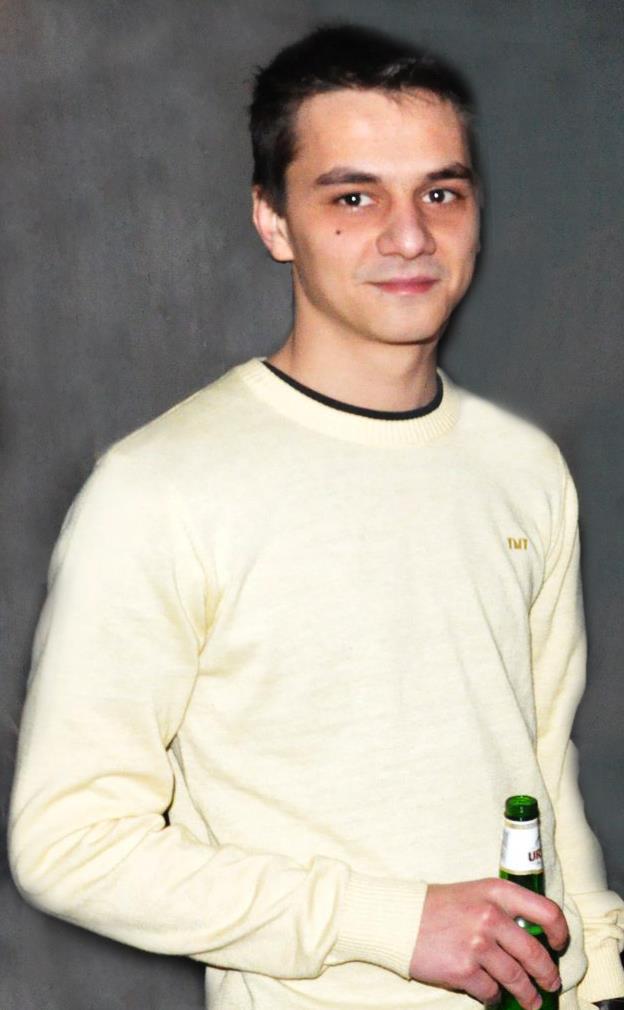 WebDigital - Agentia ta Specializata in PPC Marketing
Cornel Coman – PPC Specialist
START
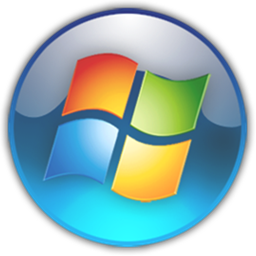 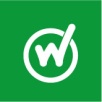 7 idei de promovare în IT&Cpentru Outliers
WebDigital - Agentia ta Specializata in PPC Marketing
Cornel Coman – PPC Specialist
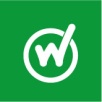 Google Search
WebDigital - Agentia ta Specializata in PPC Marketing
Cornel Coman – PPC Specialist
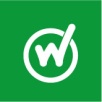 Google Search
Ești Oligarh?
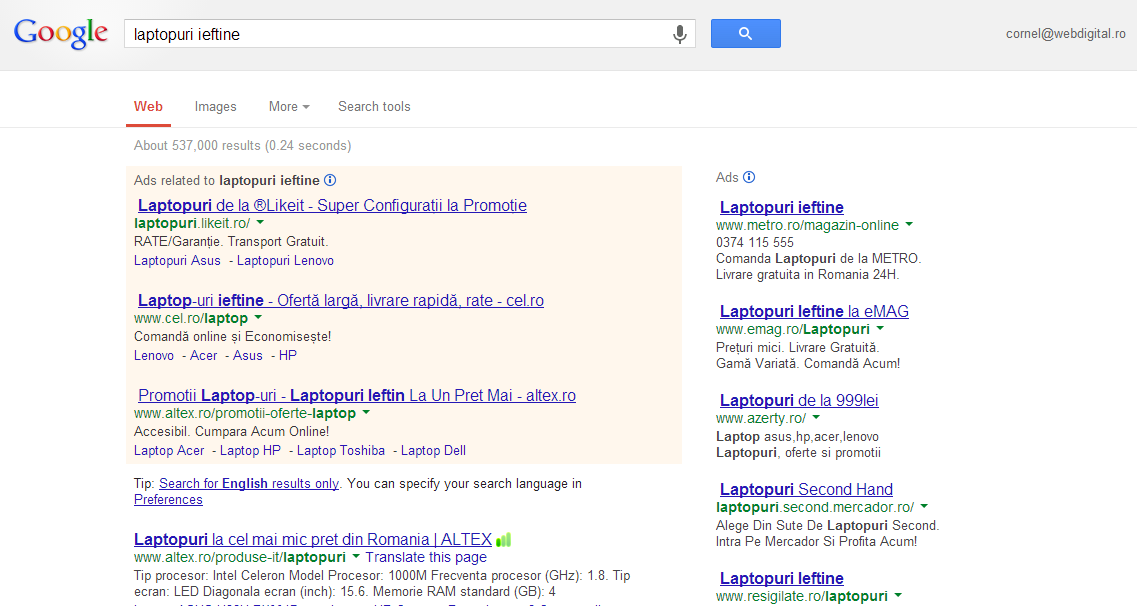 WebDigital - Agenția ta Specializată în PPC Marketing
Cornel Coman – PPC Specialist
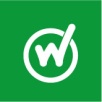 Google Search
Ești Oligarh?
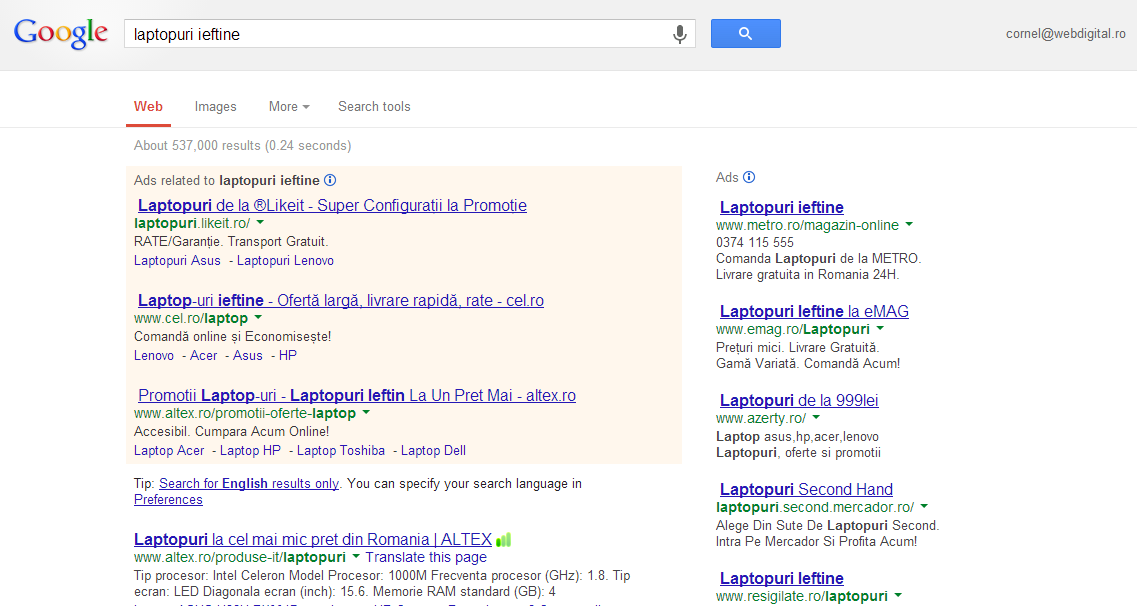 SE
WebDigital - Agenția ta Specializată în PPC Marketing
Cornel Coman – PPC Specialist
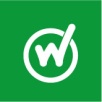 Google Search
Ești Outlier?
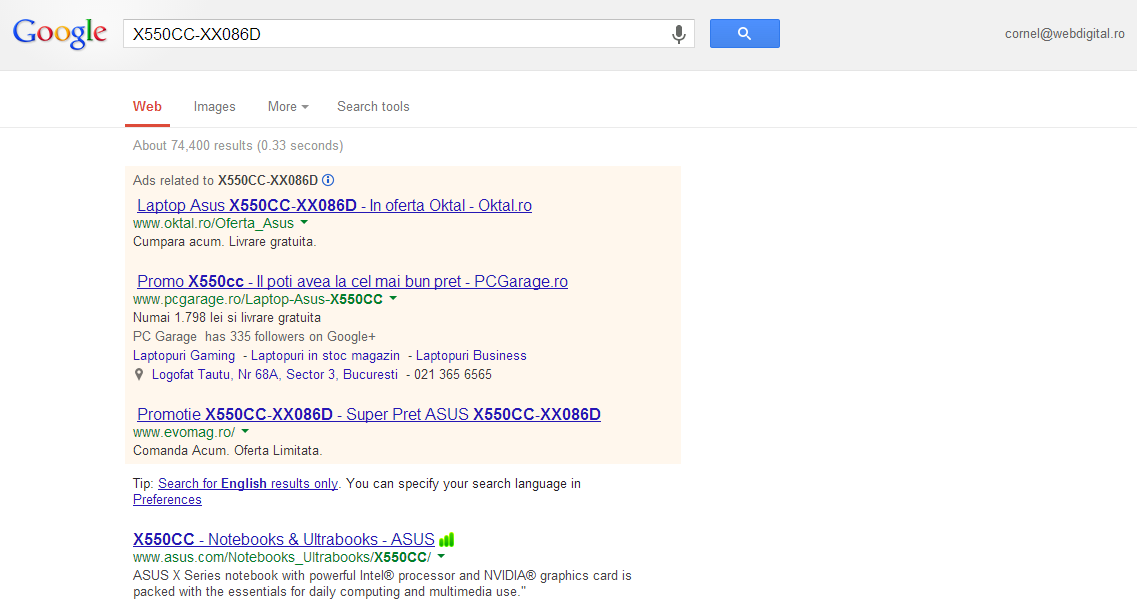 WebDigital - Agenția ta Specializată în PPC Marketing
Cornel Coman – PPC Specialist
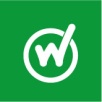 Google Search
Adaugă Negative!
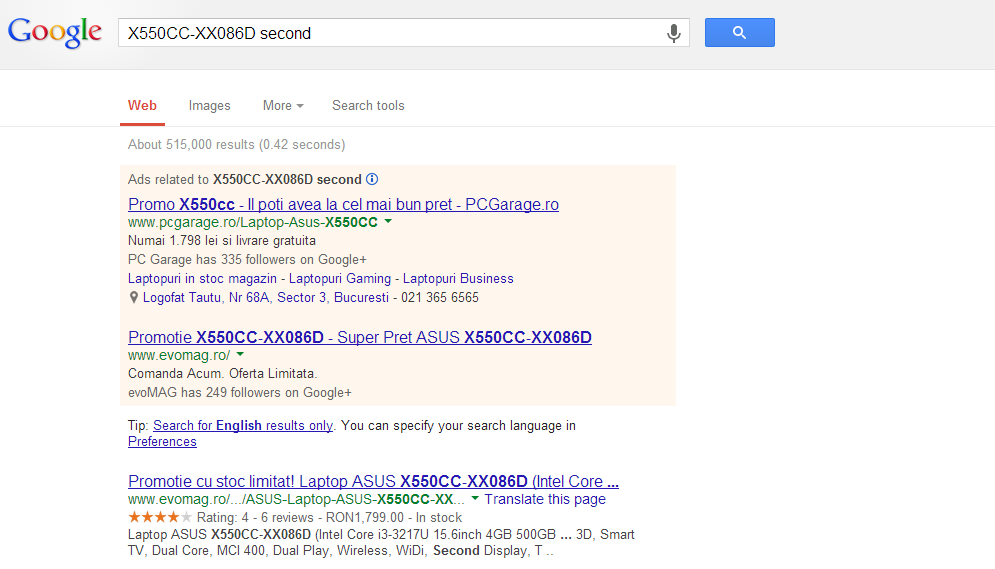 WebDigital - Agenția ta Specializată în PPC Marketing
Cornel Coman – PPC Specialist
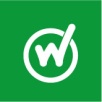 Cum?
disapproved
Export din Baza de Date + Excel + AdWords Editor = threesome
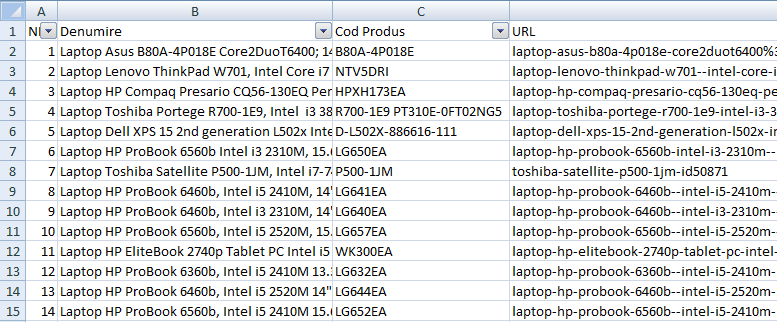 WebDigital - Agenția ta Specializată în PPC Marketing
Cornel Coman – PPC Specialist
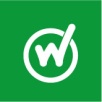 Verifică!
Adwords Scripts
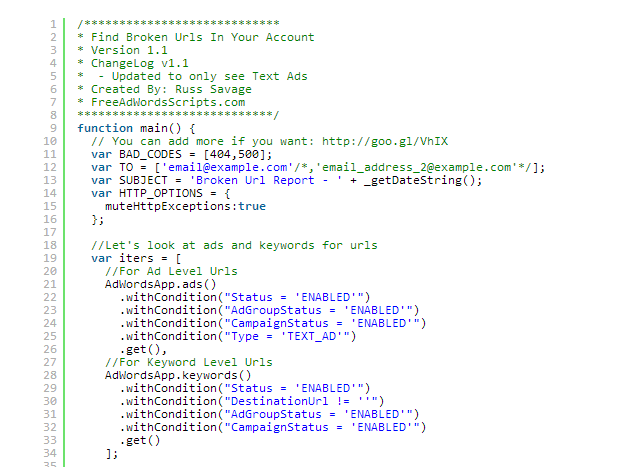 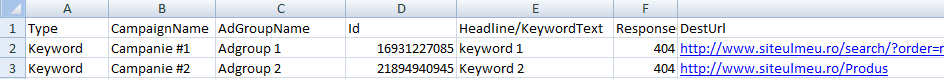 http://www.freeadwordsscripts.com/2013/04/report-on-broken-urls-in-your-account.html
WebDigital - Agenția ta Specializată în PPC Marketing
Cornel Coman – PPC Specialist
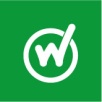 Google Display
WebDigital - Agentia ta Specializata in PPC Marketing
Cornel Coman – PPC Specialist
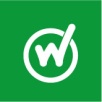 Google Display
Ești Oligarh?
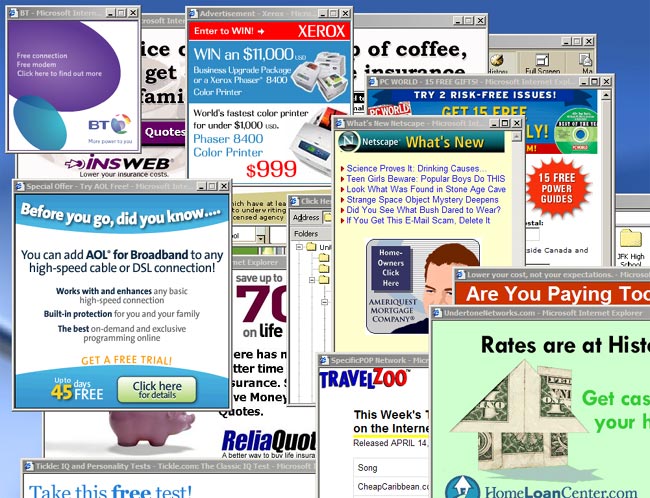 WebDigital - Agenția ta Specializată în PPC Marketing
Cornel Coman – PPC Specialist
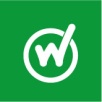 Google Display
Ești Outlier?
Placements – Comparatoare (price.ro, shopmania.ro)

Contextual – laptop asus, pret laptop asus

Gender - Male
Succes
WebDigital - Agenția ta Specializată în PPC Marketing
Cornel Coman – PPC Specialist
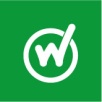 Remarketing
WebDigital - Agenția ta Specializată în PPC Marketing
Cornel Coman – PPC Specialist
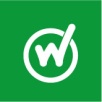 Remarketing
Ești Oligarh?
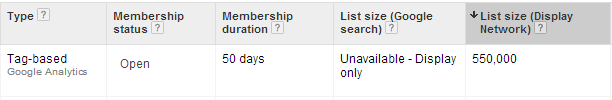 WebDigital - Agenția ta Specializată în PPC Marketing
Cornel Coman – PPC Specialist
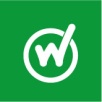 Remarketing
Ești Outlier?
Remarketing pe Coș

Remarketing pe Categorie + Placements
WebDigital - Agenția ta Specializată în PPC Marketing
Cornel Coman – PPC Specialist
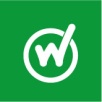 Facebook Ads
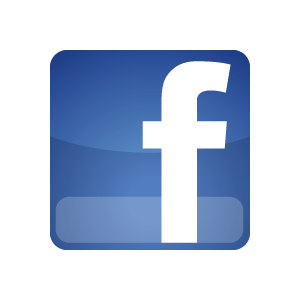 WebDigital - Agenția ta Specializată în PPC Marketing
Cornel Coman – PPC Specialist
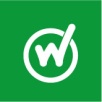 Facebook Ads
Ești Oligarh?
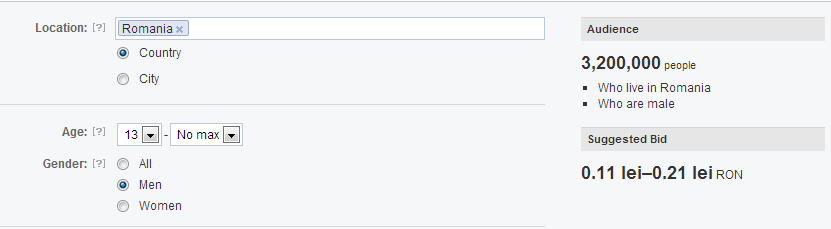 WebDigital - Agenția ta Specializată în PPC Marketing
Cornel Coman – PPC Specialist
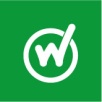 Facebook Ads
Ești Outlier?
Custom Audiences
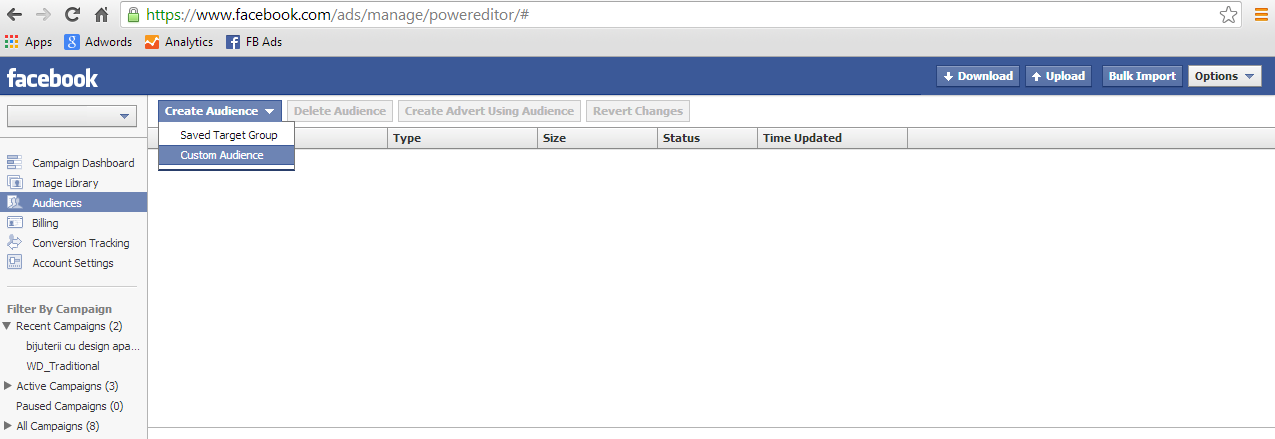 WebDigital - Agenția ta Specializată în PPC Marketing
Cornel Coman – PPC Specialist
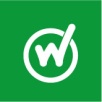 Facebook Retargeting
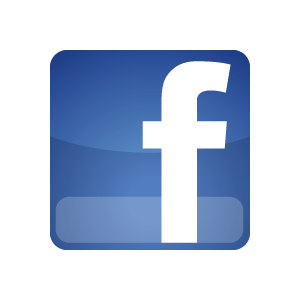 WebDigital - Agenția ta Specializată în PPC Marketing
Cornel Coman – PPC Specialist
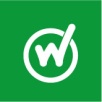 Facebook Retargeting
Ești Oligarh?
WebDigital - Agenția ta Specializată în PPC Marketing
Cornel Coman – PPC Specialist
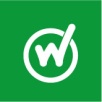 Facebook Retargeting
Ești Oligarh?
Nu faci asta!
WebDigital - Agenția ta Specializată în PPC Marketing
Cornel Coman – PPC Specialist
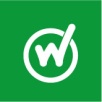 Facebook Retargeting
Ești Outlier?
Retargetezi utilizatorii care au adăugat în coș dar nu au finalizat comanda

Retargetezi utilizatorii care au vizitat o anumită categorie
WebDigital - Agenția ta Specializată în PPC Marketing
Cornel Coman – PPC Specialist
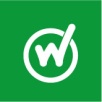 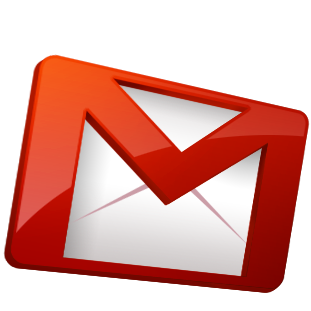 Gmail
WebDigital - Agenția ta Specializată în PPC Marketing
Cornel Coman – PPC Specialist
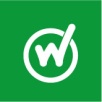 Gmail
Ești Oligarh?
Este posibil să vezi mail.google.com în Automatic placements în campania de display cu anunțuri text.
WebDigital - Agenția ta Specializată în PPC Marketing
Cornel Coman – PPC Specialist
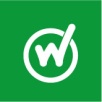 Gmail
Ești Oligarh?
Dar nu o să vezi pentru că NU te uiți
WebDigital - Agenția ta Specializată în PPC Marketing
Cornel Coman – PPC Specialist
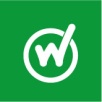 Gmail
Ești Outlier?
Contextual Newsletter Concurență
WebDigital - Agenția ta Specializată în PPC Marketing
Cornel Coman – PPC Specialist
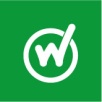 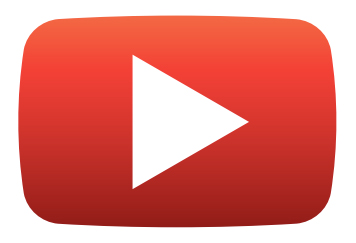 YouTube
WebDigital - Agenția ta Specializată în PPC Marketing
Cornel Coman – PPC Specialist
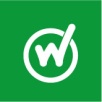 YouTube
Ești Outlier?
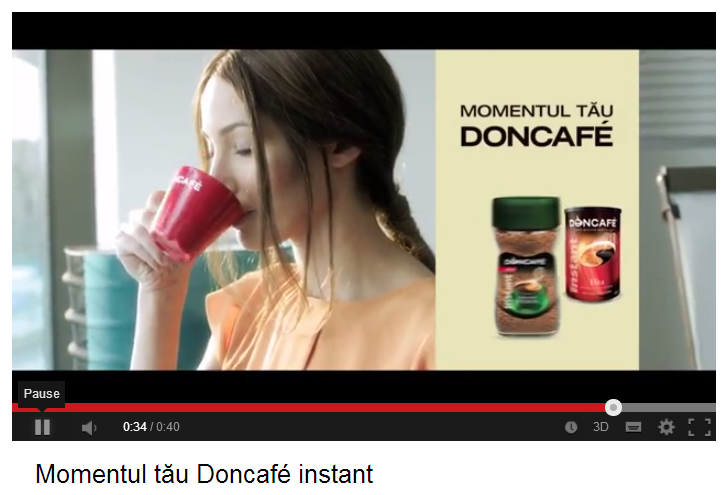 WebDigital - Agenția ta Specializată în PPC Marketing
Cornel Coman – PPC Specialist
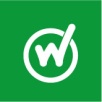 YouTube
Ești Outlier?
Display cu Placements - Videoclipuri cu review-uri

Review-uri Video pentru Produse – YouTube search

True-View InStream pentru TOMA (PPV) – Mesajul cheie în primele 5 secunde
WebDigital - Agentia ta Specializata in PPC Marketing
Cornel Coman – PPC Specialist
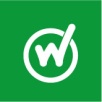 Tips & Tricks for the Geeks
WebDigital - Agentia ta Specializata in PPC Marketing
Cornel Coman – PPC Specialist
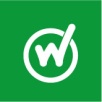 Cum stiu ce imi permit?
Max CPC = (profit per customer) x (1 – profit margin)
x (website conversion rate)
http://blog.kissmetrics.com/profitable-google-adwords-campaign
WebDigital - Agenția ta Specializată în PPC Marketing
Cornel Coman – PPC Specialist
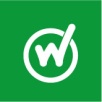 Incă mai ai buget?
Incearcă seara când ceilalți nu mai au 
WebDigital - Agenția ta Specializată în PPC Marketing
Cornel Coman – PPC Specialist
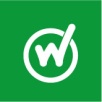 IT-știi suferă de Ad Blindness
Cauza:
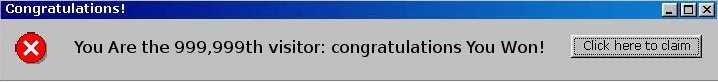 + 
Dial UP
Atentie la anunturi!
WebDigital - Agenția ta Specializată în PPC Marketing
Cornel Coman – PPC Specialist
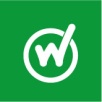 IT-știi suferă de Ad Blindness
Un laptop Asus x550cc-xx086d este același peste tot
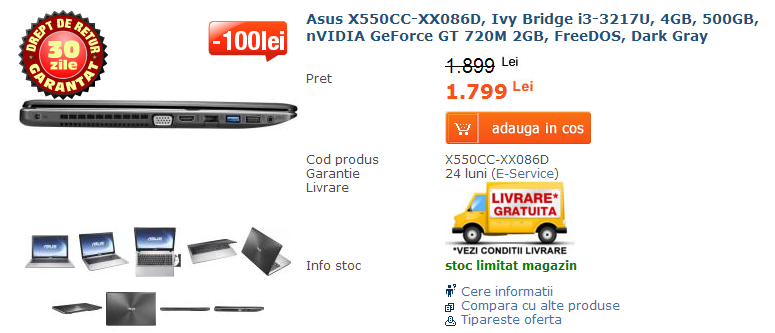 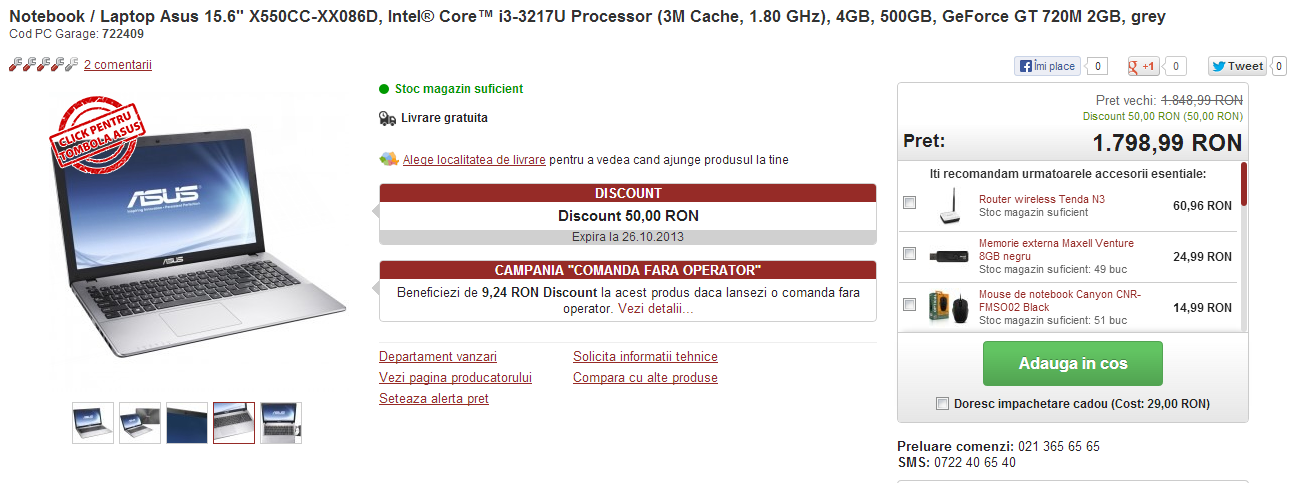 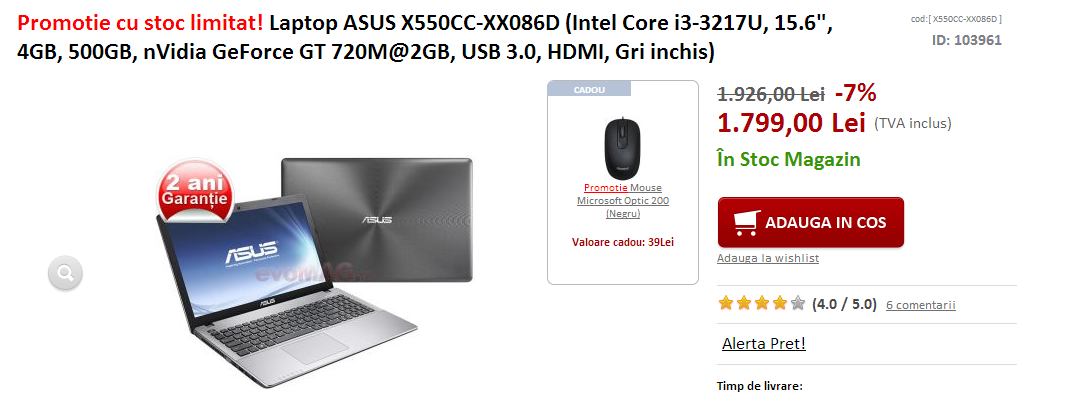 WebDigital - Agenția ta Specializată în PPC Marketing
Cornel Coman – PPC Specialist
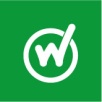 Se poate și mai rău :(
Double Serving
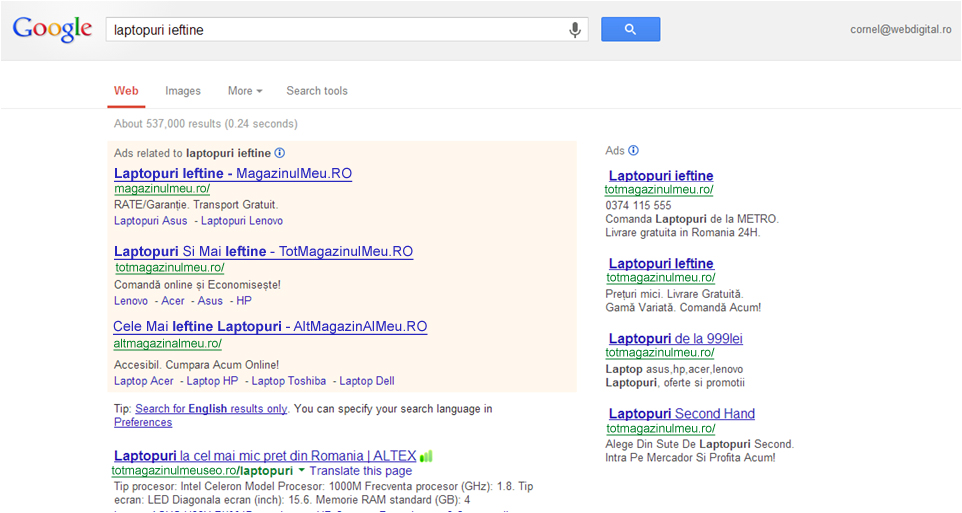 WebDigital - Agenția ta Specializată în PPC Marketing
Cornel Coman – PPC Specialist
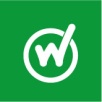 Concluzia
WebDigital - Agenția ta Specializată în PPC Marketing
Cornel Coman – PPC Specialist
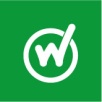 Testați, Testați, Testați!
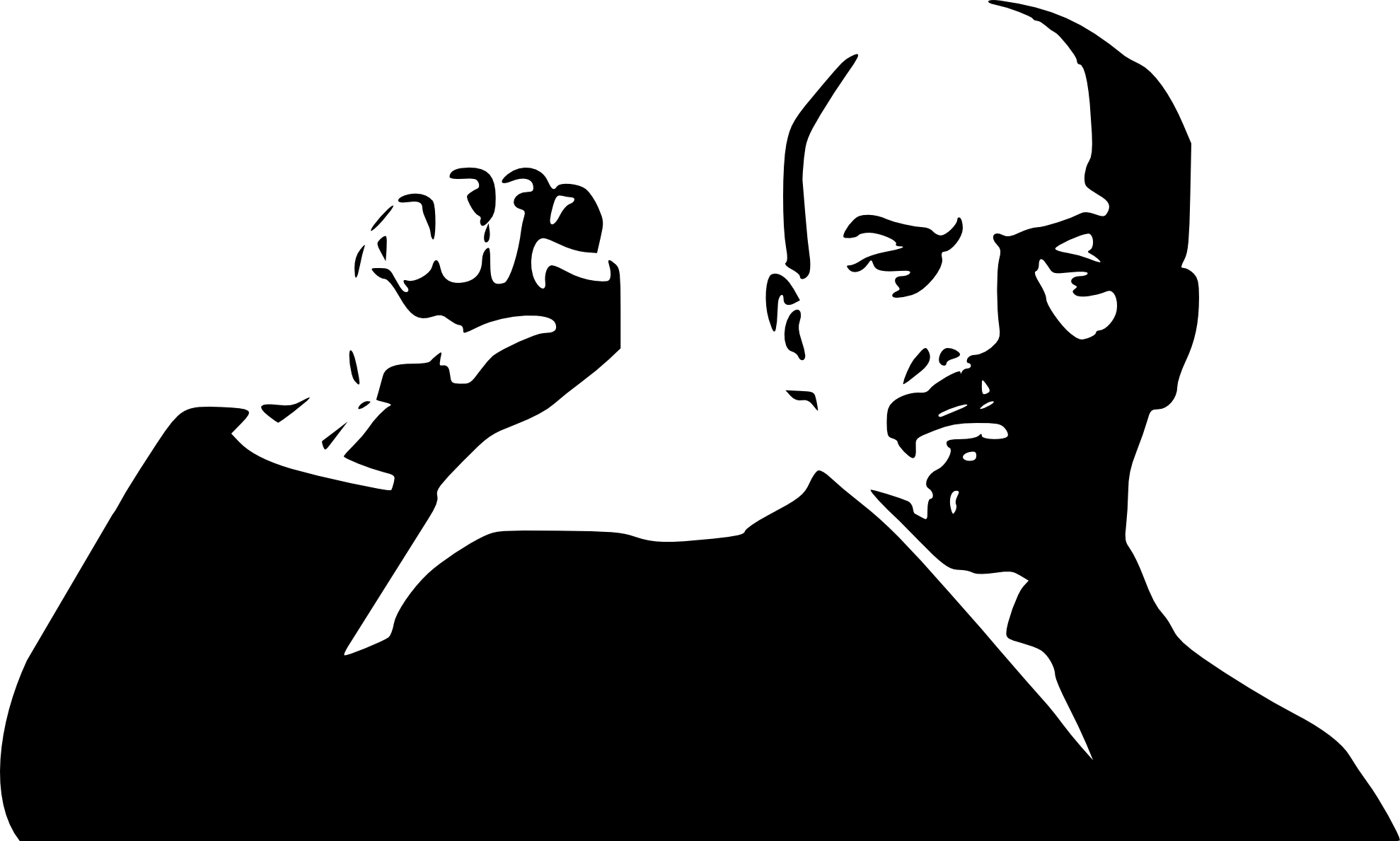 WebDigital - Agenția ta Specializată în PPC Marketing
Cornel Coman – PPC Specialist
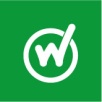 Mulțumesc!
cornel@webdigital.ro
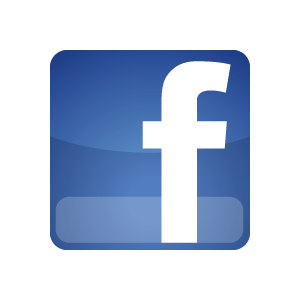 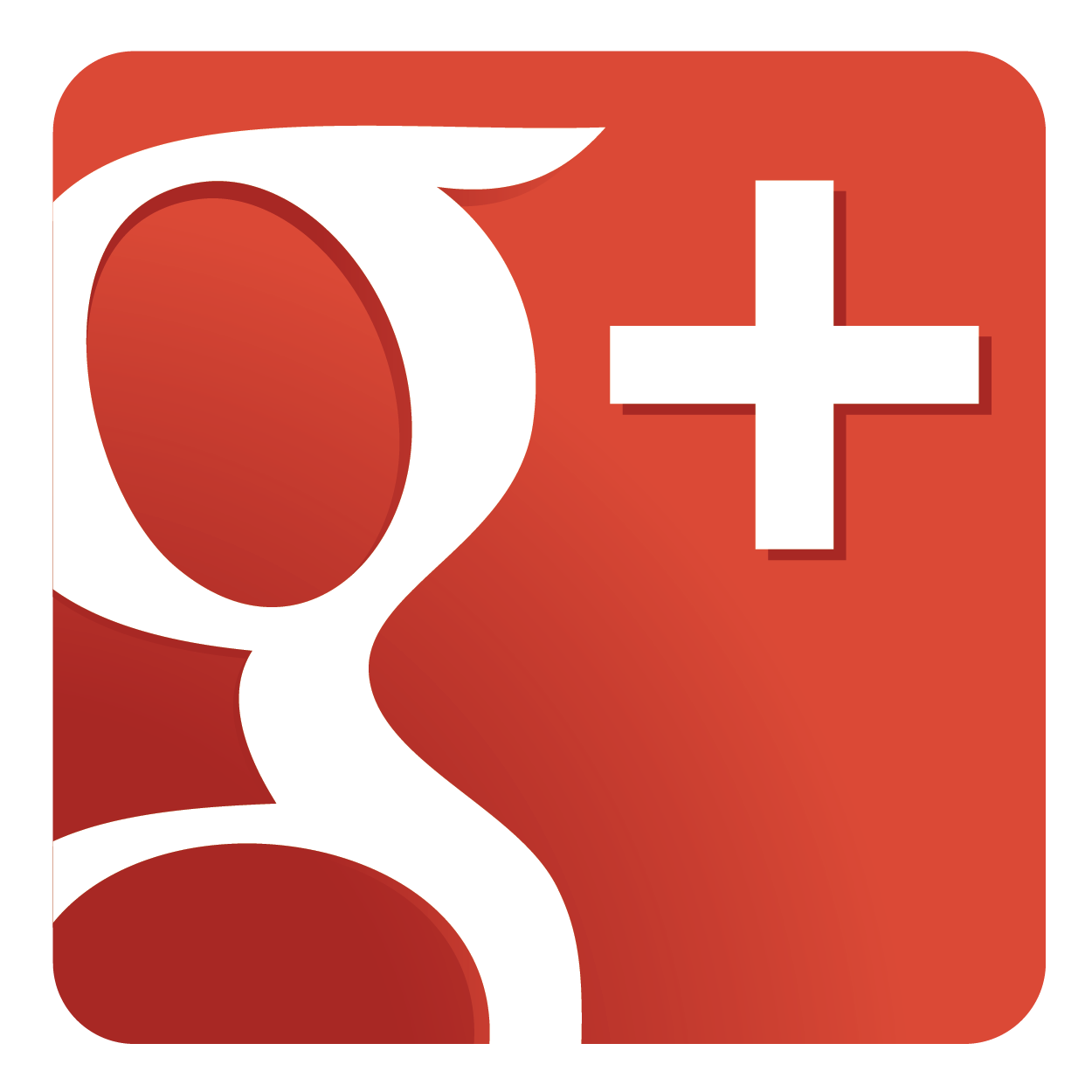 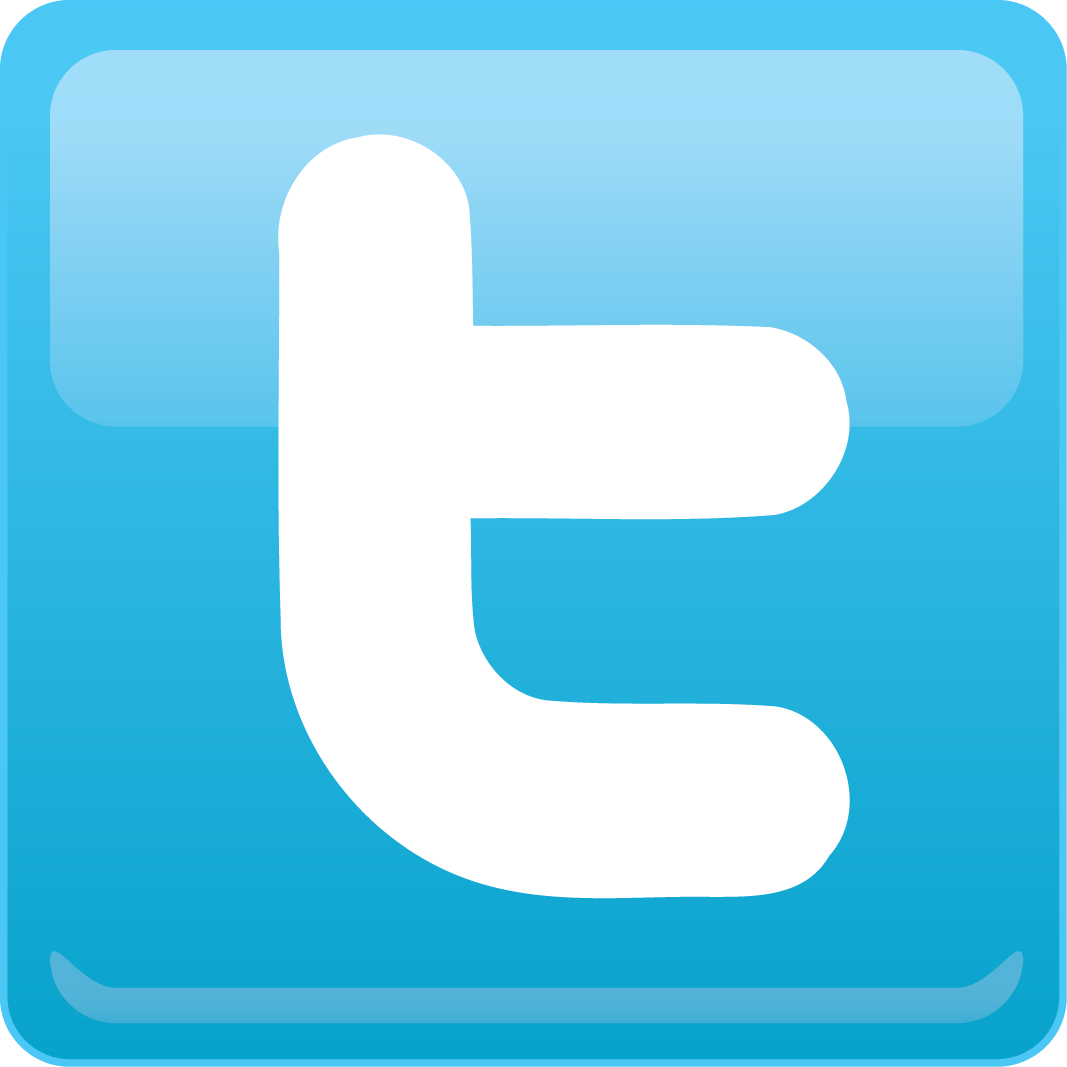 WebDigital - Agenția ta Specializată în PPC Marketing
Cornel Coman – PPC Specialist
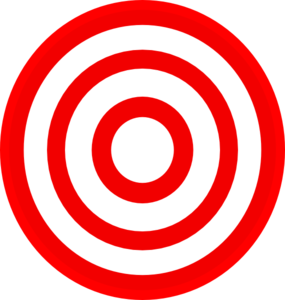 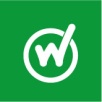 Vreți să îmi cunoașteți familia?
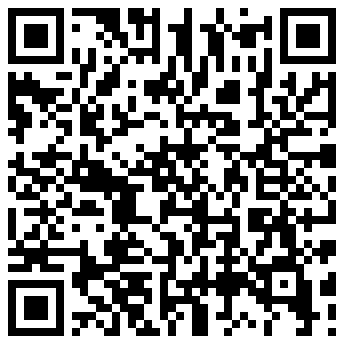 WebDigital - Agenția ta Specializată în PPC Marketing
Cornel Coman – PPC Specialist